Верные и неверные утверждения
1. Имя прилагательное обозначает признак предмета.
2. Имена прилагательные бывают качественные, относительные и притяжательные.
3.Прилагательное более чистый – составная форма превосходной степени.
4. Прилагательное самый добрый – составная сравнительная степень.
Семнадцатое января
Классная работа
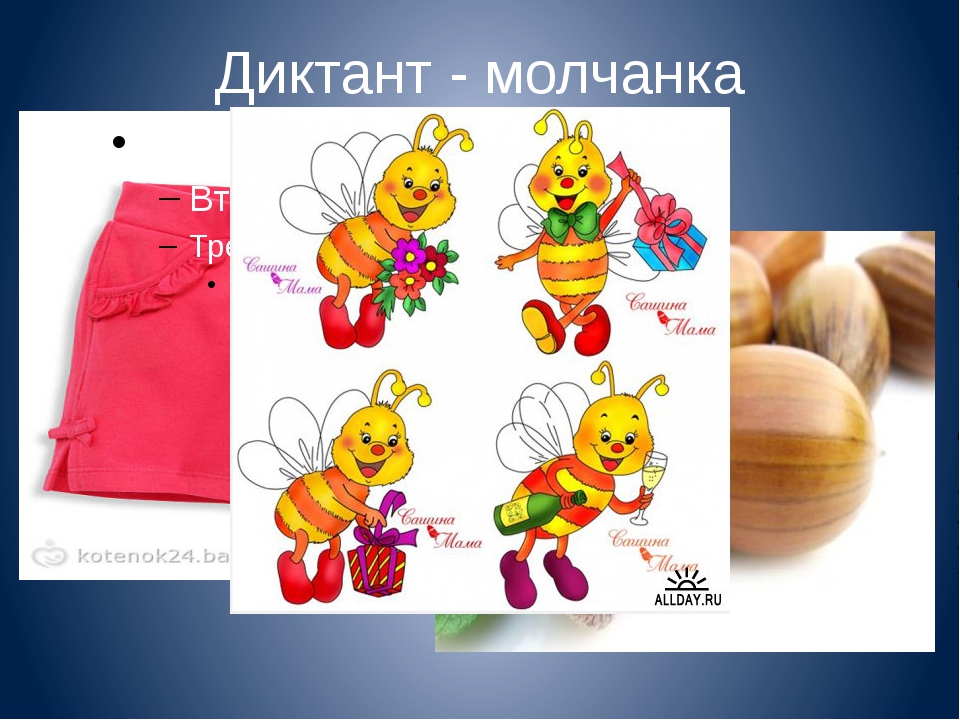 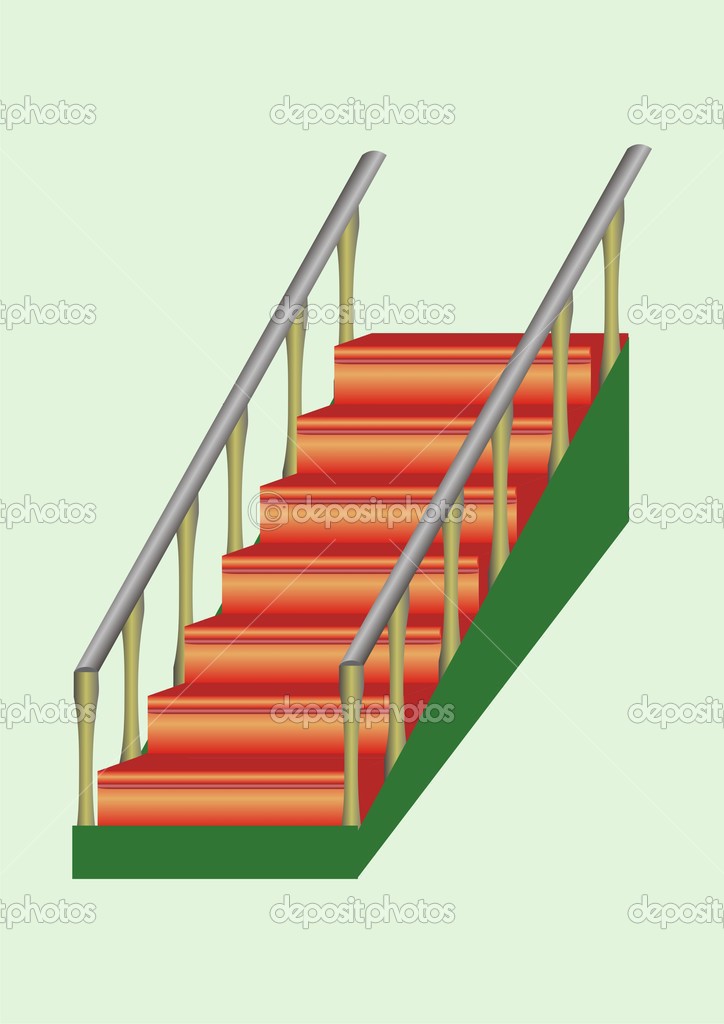 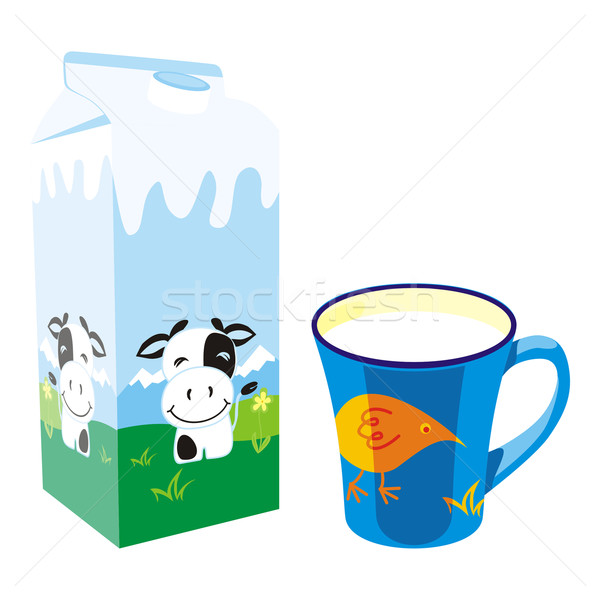 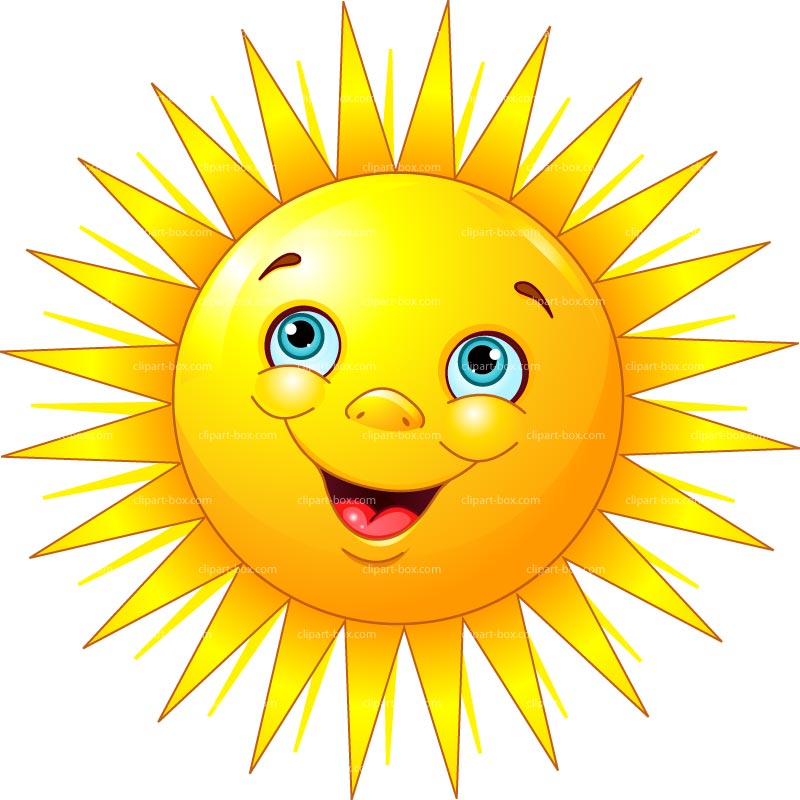 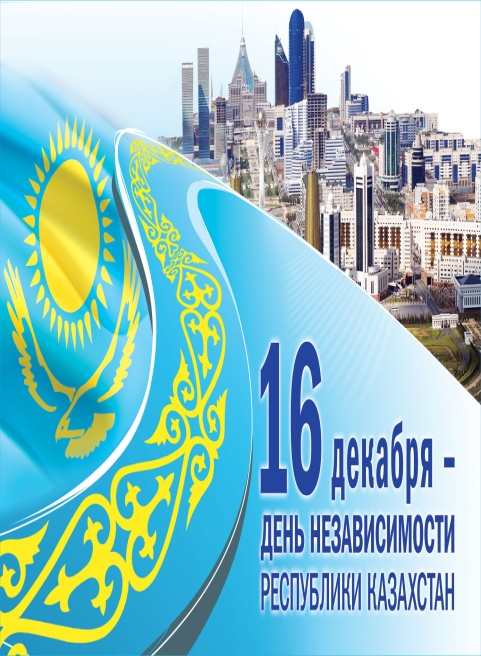 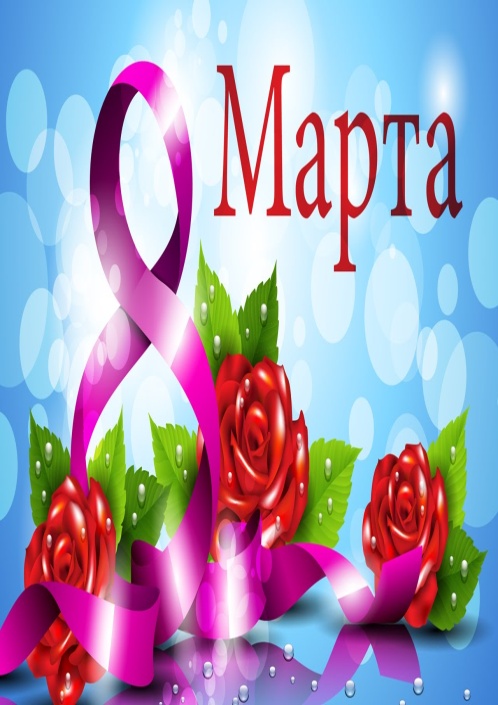 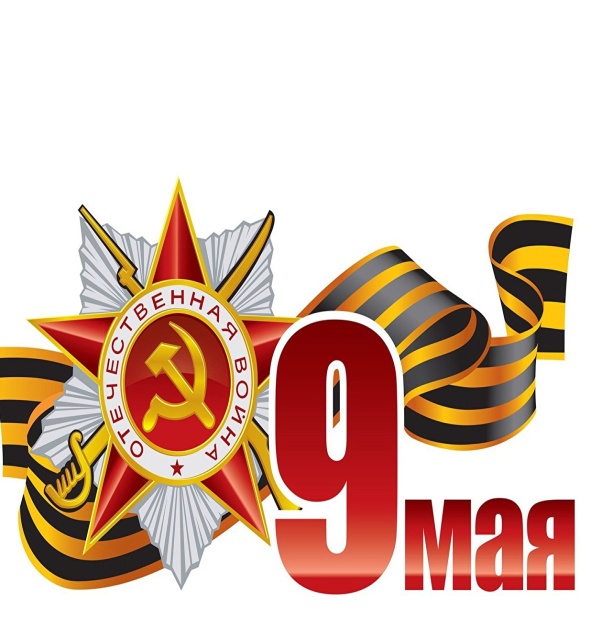 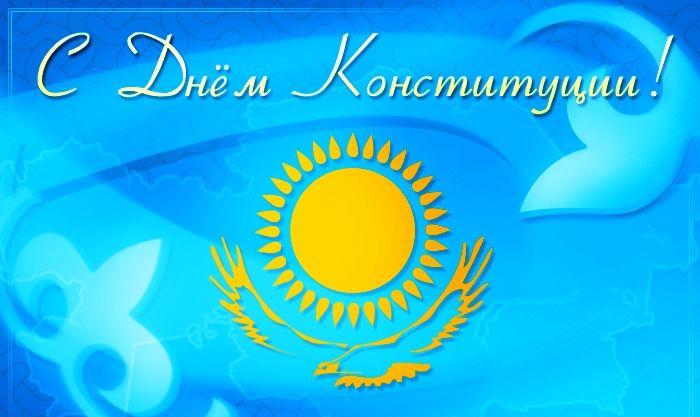 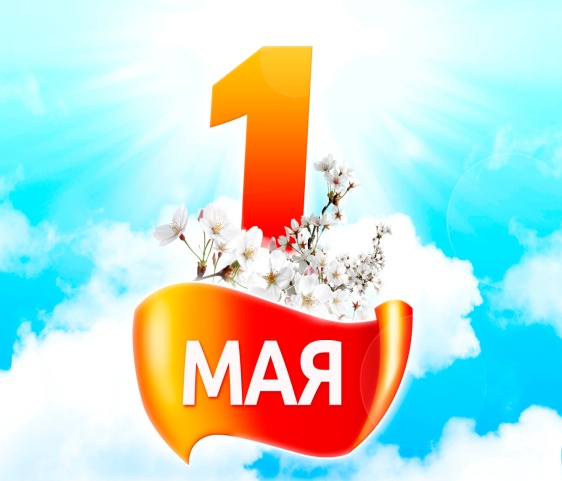 Лестница
Молоко
Солнце
Праздник
Новогодние традиции
Жители какой  страны перед Новым годом  всю посуду наполняют водой? 
Как отмечают Новый год в Монголии? 
В какой стране в новогоднюю ночь стреляют из лука по бумажному змею?
Что вешают в Японии в новогоднюю ночь  перед входом в дом? 
Когда начинается Новый год во Вьетнаме?
Популярный праздник России
Опираясь на картинки, определите  содержание текста
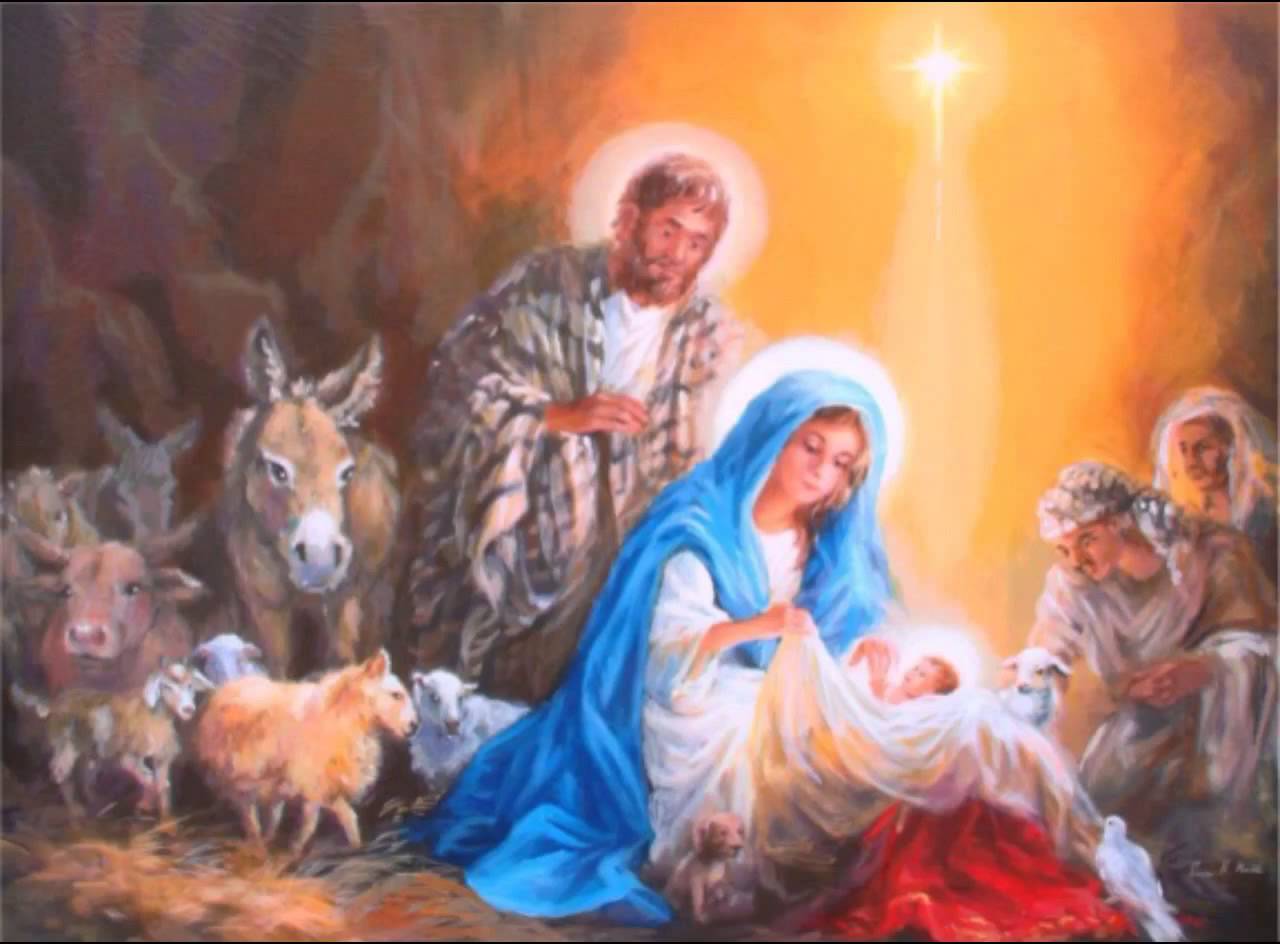 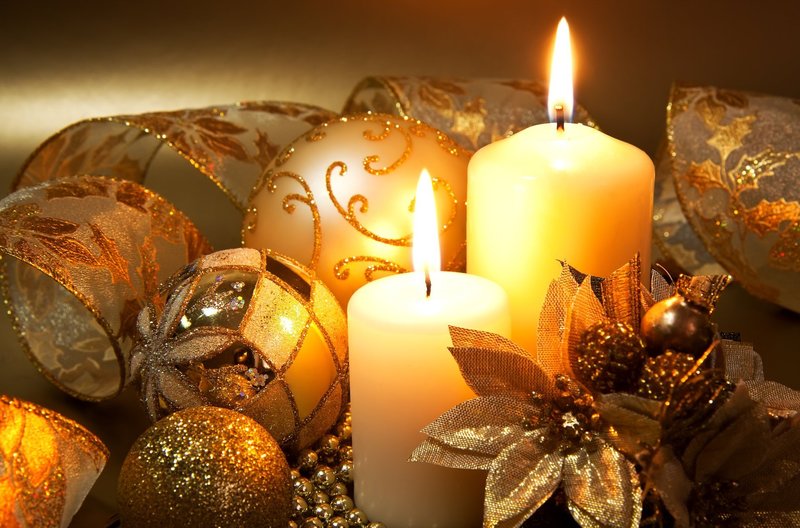 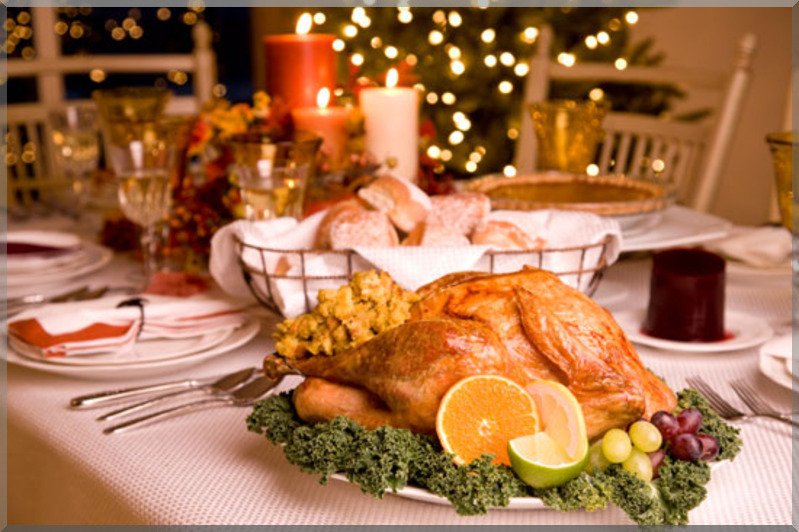 Рождество - один из любимых праздников во всем мире, пропитанный особой атмосферой ожидания чуда. В ночь с 6 на 7 января весь православный мир отмечает Рождество Христово - один из самых главных христианских праздников.     Это праздник, символизирующий обновление. Ведь именно рождение Христа провозгласило  для человечества новую, светлую эру. Не случайно даже было установлено новое летоисчисление - от Рождества Христова.
В праздник Рождества Христова все ожидают чуда и молятся за то, чтобы следующий год был лучше и счастливее уходящего. Этот светлый праздник предваряется 40-дневным Рождественским постом.
Празднование Рождества начинается 6 января с появлением на небосводе первой звезды.
Новый год – праздник волшебства
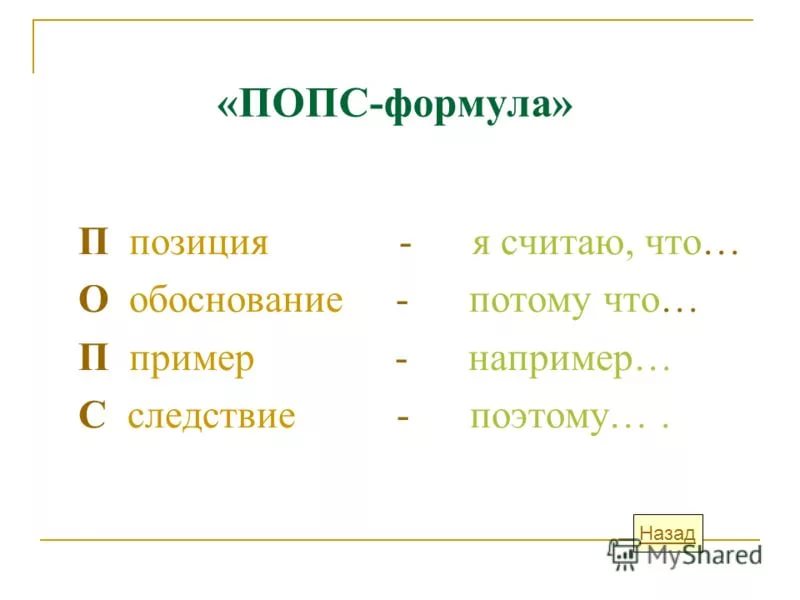 Три М